Title of the Presentation
education
FOUNDATION
DONATE TODAY CALL 555-543-5432
Page with Text and Photo
Sub Heading One
Opes sed nonummy tation  augue pecus. Venio regula ea  fatua incassum. Nisl quia et aliquip, scisco roto minim ali

Sub Heading Two
Opes sed nonummy tation  augue pecus. Venio regula ea  fatua incassum. Nisl quia et aliquip, scisco roto minim ali

Sub Heading Three
Opes sed nonummy tation  augue pecus. Venio regula ea  fatua incassum. Nisl quia et aliquip, scisco roto minim ali
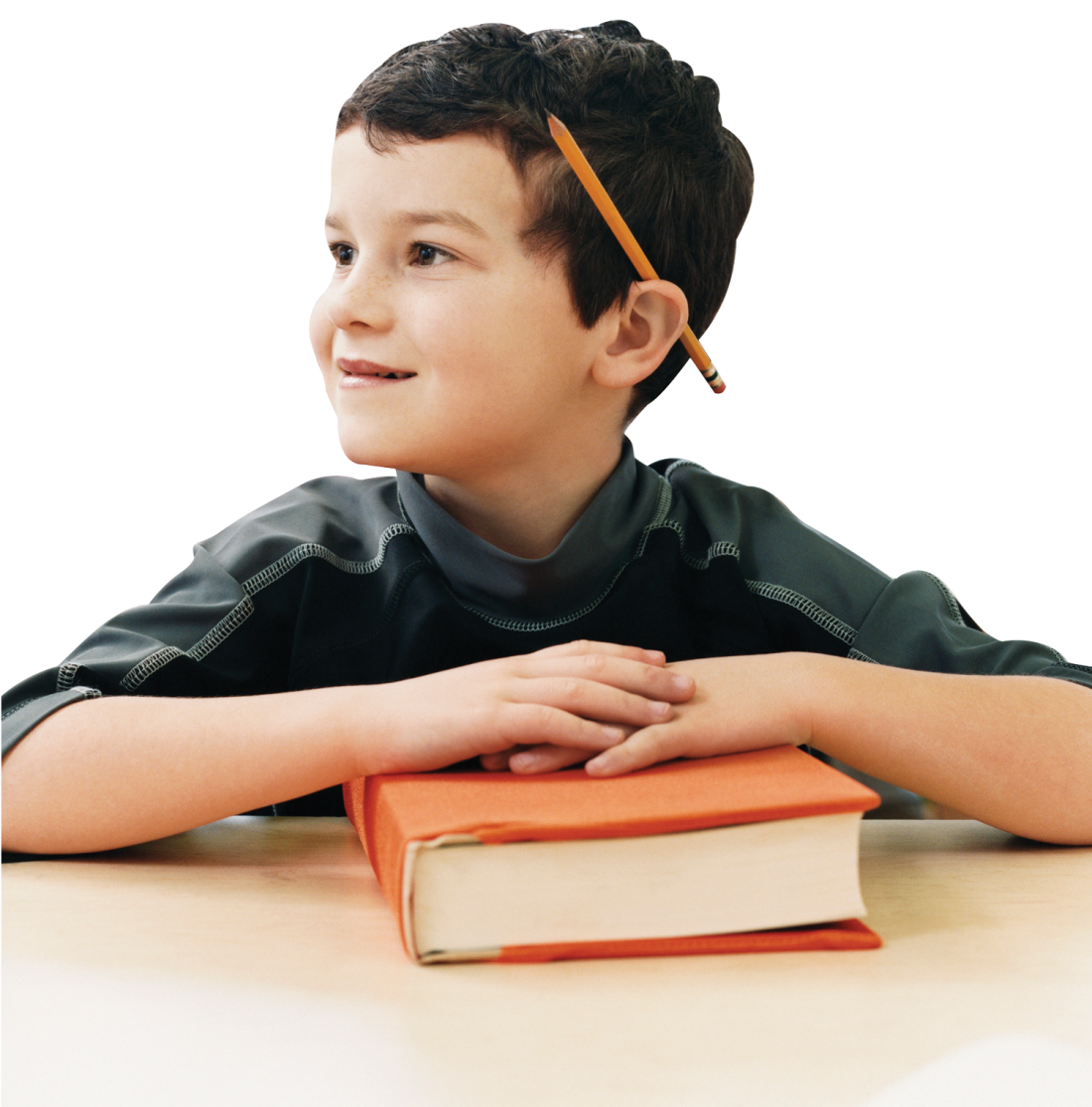 Page with Text and Table
Place holder for first level text
More placeholder text and more
Place holder for second level text
Place holder for third level text
More placeholder text and more
Place holder for fourth level text
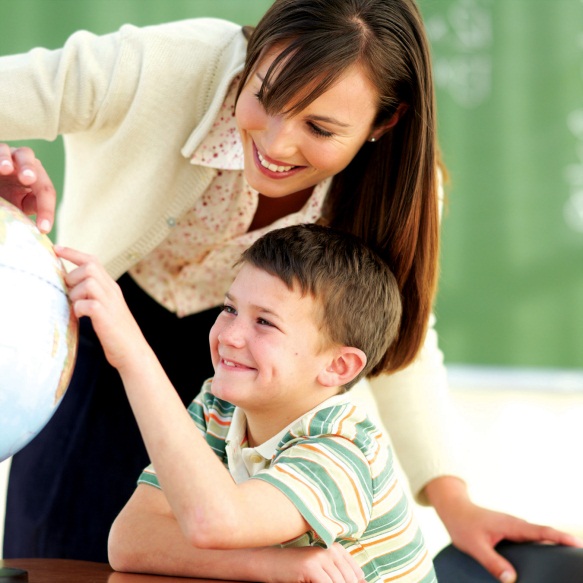